Школа юных исследователей«Эдир шэнжэлэгшэ»
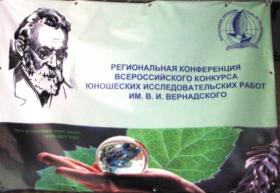 Все, что мы ни знаем, мы знаем благодаря мечтам мечтателей, фантазеров и ученых-поэтов.
Владимир Иванович Вернадский, русский и советский учёный XX века, естествоиспытатель, мыслитель и общественный деятель
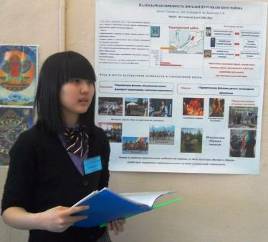 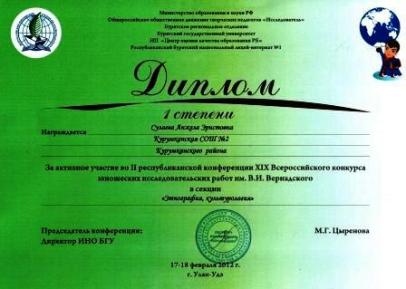 Сулаева Анжела
10 класс
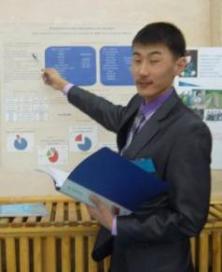 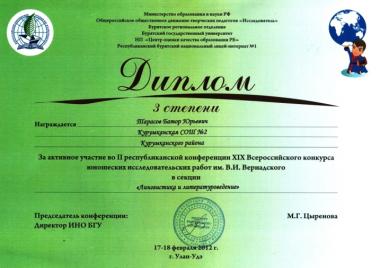 Тарасов Батор
11 класс
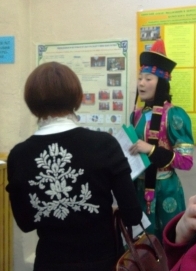 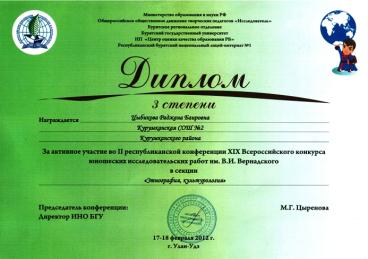 Цыбикова Раджана 
11 класс
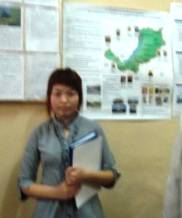 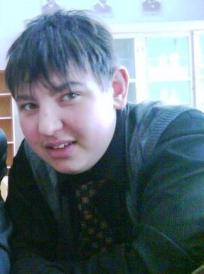 Подрезов Лев
10 класс
Домшоева Виктория 
11 класс
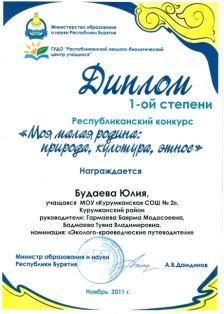 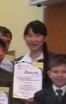 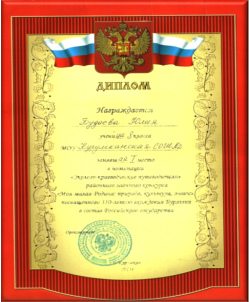 Будаева Юлия 
8 класс
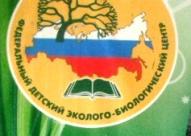 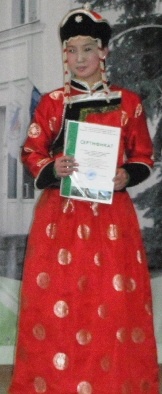 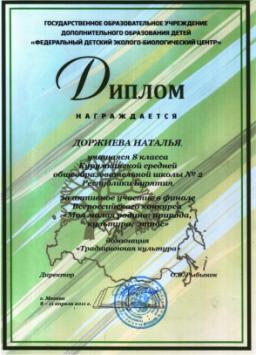 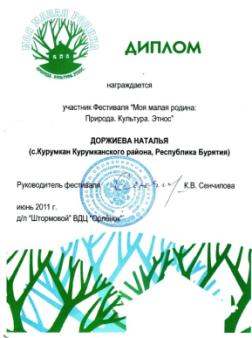 Доржиева Наталья 
9 класс
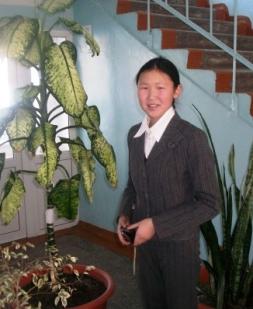 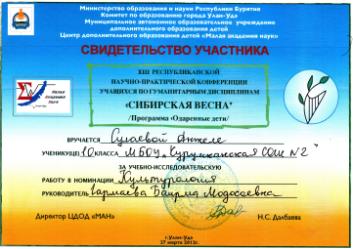 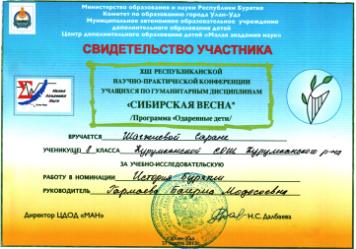 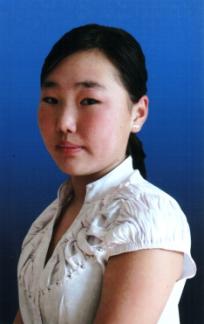 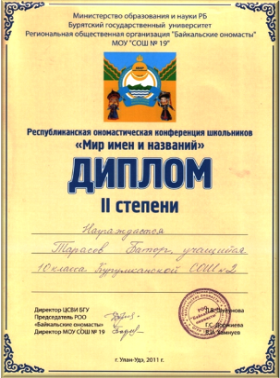 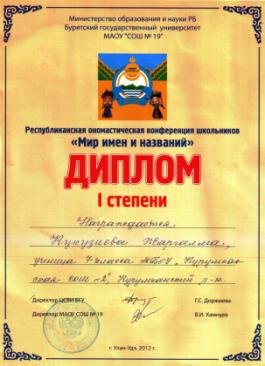 Районная научно-практическая конференция 
«Сакральные места Баргузинской  долины» май 2012 г.
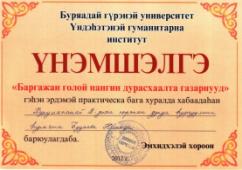 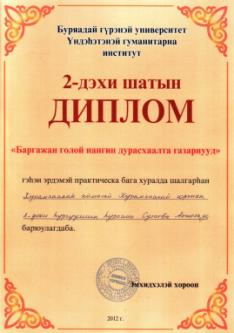 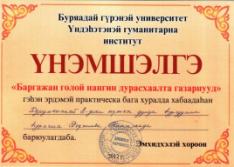 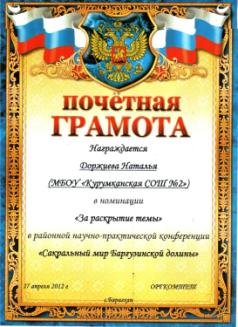 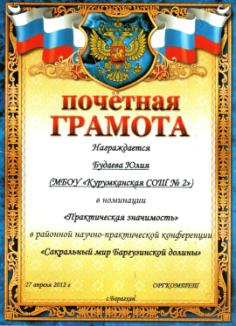 Ключом ко всякой науке является  вопросительный знак.Оноре де Бальзак
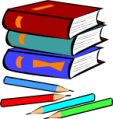 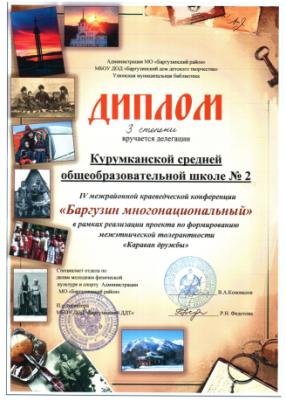 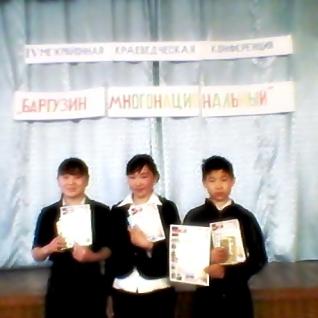 Малакшинова Туяна 
Кукузиева Жаргалма
Степанов Александр
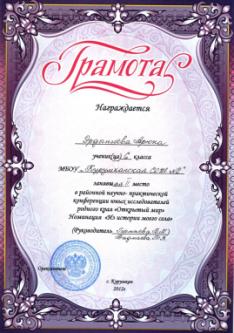 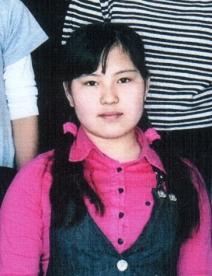 Эрдыниева  Арюна 
6 класс
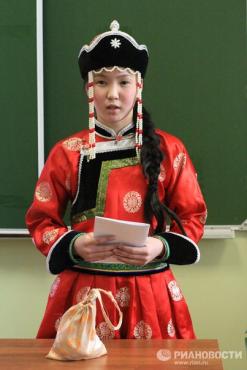 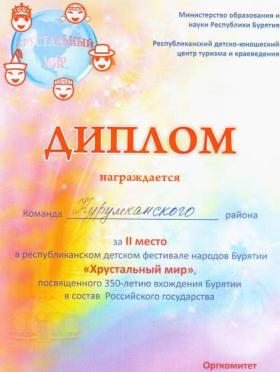 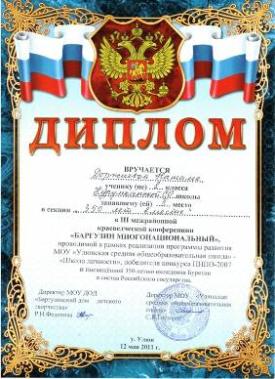 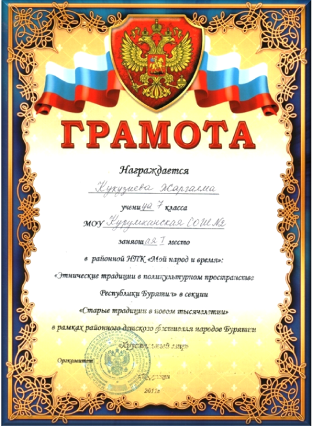 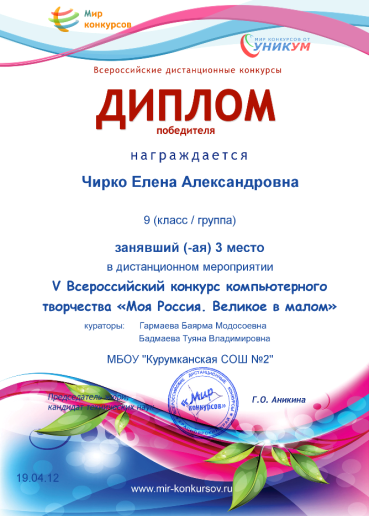 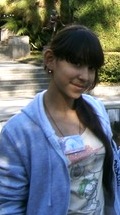 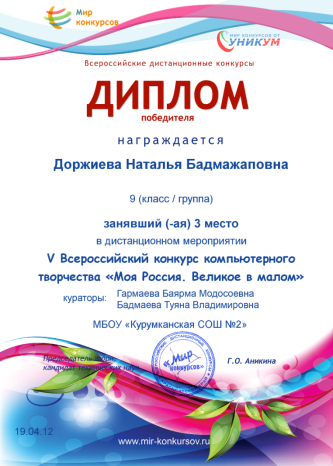 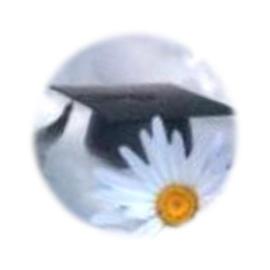